What do we know about people receiving MoH Disability Support Services?
8
Around half of DSS clients’ primary incapacity is due to an intellectual disability
DSS clients are less likely to have a formal qualification than beneficiaries with a health condition or disability
Clients with the highest needs account for 67% of DSS spend
1
2
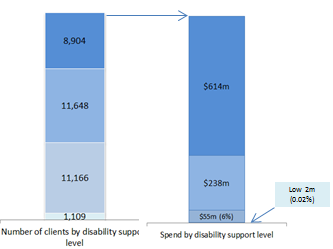 Average annual funding per person by level of need:

Very High  $69,000

High  $20,500

Med  $5,000

Low  $2,070
63% of disability support services clients have high or very high needs, and receive 93.7% of the total expenditure.
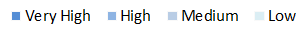 Many DSS recipients are living in relatively deprived communities
DSS recipients are more likely to have had a CYF finding of abuse and neglect
4
3
Spend by disability support level
Number of clients by disability support level
Note: To compare, 8% of the overall 1993 cohort (now 23 years olds) had a finding of abuse or neglect before the age of 17.
Most of those in the Very High Needs category are in residential care (58%). Residential care services make up the largest portion of DSS spend. There are 7231 clients in residential care.
5
9
Government funds a range of services for people with a health condition or disability
MSD spend: $2.926b
134,500 people receive support related to their health condition or disability. 
Cost: $2.154 billion for income support, with an extra $582 million for Disability Allowance, Accommodation Supplement, and Income Related Rent Subsidy. $79.4m for Community Participation Services.
Ministry of Health spend $1.2b
31,500 people received ongoing disability support from Health in 2015/16. A further 72,000 people receive one-off support such as equipment, housing modification and vision related services. The bulk of Health’s disability support expenditure is spent on residential care.
Special Education ORS $180m
As at 25 August 2016 there are 9,093 students in the Ongoing Resourcing Scheme (ORS).  This number includes students who have been accepted into the ORS scheme who have not yet started school, are between schools or who are not attending school.
ACC spend $394m
Approximately $394 million spent on 4,230 active working age serious injury clients (as at 30 June 2015). Around 2,700 clients receive attendant care payments, around 2,700 receive income support, 2,600 receive capital payments and 1,000 receive independence allowance.
DSS clients on SLP are likely to stay on SLP long-term
96% of DSS clients on a benefit are receiving SLP. Based on previous pathway information it is predicted that most current SLP clients will remain on SLP until they pass away or become eligible for NZ Superannuation.
10
Many people enter residential care from an early age
The largest group of people entering residential care are aged between 16 and 30, and on average, costs increase by about $55,000 a year when people move from community to residential care – although some in community care have very high cost packages.
Many DSS recipients access other disability support services across government
Children and young people (0-15 years)
Working age people (16-64 years)
Seniors (65 years +)
11
8,800 DSS clients (28%) are aged 0-15

19,500 DSS clients (62%) are aged 16-64

3,200 DSS clients (10%) are aged 65+

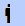 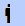 Most residential care clients remain in residential care on an ongoing basis.
7,300 DSS clients aged 0-21 access Special Education Services

5% of DSS clients aged 16-64 receive their main income from work

About 85% of people who enter residential care will remain there for life. The lifetime costs of someone entering residential care could be in the order of $1 million or more. The DSS costs for those entering residential care significantly outweigh the welfare costs.
7
12
Parents access Child Disability Allowance and Disability Allowance on behalf of their children
77% of DSS clients aged 16-64 access working age benefits

Eligible clients are likely to be receiving NZ Superannuation
6
1 – Based on IDI data.
2 – Based on IDI data. The highest level of formal qualifications was calculated using Ministry of Education, Census 2013 and Ministry of Social Development data.
3 – Based on IDI data.
4 – Based on IDI data.
5 – Comparison drawn from MSD Factsheet (2012) Children’s contact with MSD services 2012. Due to changes in public attitudes and Government practices, the rates of finding of abuse or neglect have substantially increased over time, so comparing different cohorts across years is difficult. The best comparison would be between the 1993 cohort and the 21-29 age band.
6 – Parents receive Child Disability Allowance and Disability Allowance for their dependent children. Further work would be needed to identify the numbers of DSS clients who are dependent children for whom these forms of assistance are paid.
7 – The age bands for DSS clients are based on administrative data as this is the most accurate source. The figures for DSS clients in work and DSS clients receiving main benefit are based on matching clients to IRD data in the IDI. Because the information is derived from two different data sources, the findings are presented as a proportion rather than a raw number. Note that 18% of DSS clients aged 16-64 do not appear in the IRD data. This may be because they are being supported by a partner or family member, or may be due to limitations in the data matching process. 
8 – Based on MoH DSS administrative data. Note these figures vary slightly from IDI numbers due to differences in data collection methods.
9 – Based on MoH DSS administrative data. Note these figures vary slightly from IDI numbers due to differences in data collection methods.
10 – Based on 2015 Taylor Fry valuation of the benefit system for working age adults.
11 – Based on MoH DSS adminstrative data.
12 – Based on MoH DSS adminstrative data.

Disclaimer: Access to the anonymised data used in this study was provided by Statistics NZ in accordance with security and confidentiality provisions of the Statistics Act 1975 and secrecy provisions of the Tax Administration Act 1994. Statistics NZ confidentiality protocols were applied to the data sourced from the Ministry of Social Development, Ministry of Health, Ministry of Education, Inland Revenue Department, Housing New Zealand, ACC, Corrections, and Statistics NZ. The results in this paper have been confidentialised to protect individual persons, households, businesses and organisations from identification. The results presented in this study are the work of the author, not Statistics NZ.

The information provided has been sourced from the IDI. This database brings together a wide range of administrative Government data. The matching required to merge this data is not perfect and often there are significant numbers of people that we cannot match across datasets. This means that for some of these people, the picture is incomplete. For example, a person may not show as receiving income in the Inland Revenue data because they do not receive any income or because we have not successfully matched with their Inland Revenue data.